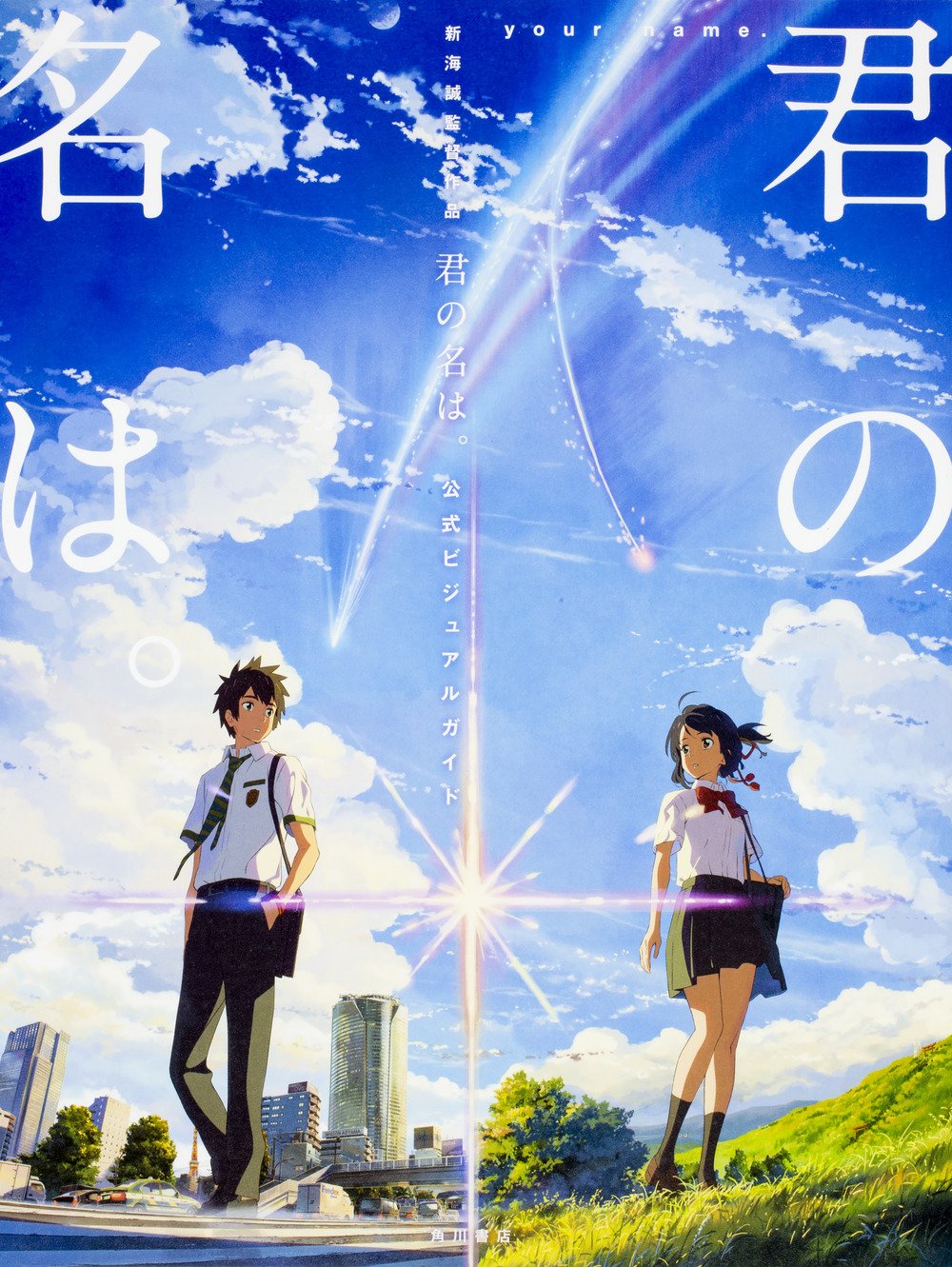 まだ会ったことのない君を、探している